Производство пенобетона
Пенобетон
Это ячеистый бетон, имеющий пористую структуру за счёт замкнутых пор (пузырьков) по всему объёму, получаемый в результате твердения раствора, состоящего из цемента, песка, воды и пенообразователя. Пористая структура пеноблока обеспечивает низкую теплопроводность. Благодаря внутренним «пузырькам» тепло и шум плохо передаются от одной стенки блока к другой. Закрытые поры в структуре пенобетона позволяют снизить поглощение материалом воды.
В таких бетонах часть пор создается пенообразующими добавками. Прочность пенобетона зависит от объёмного веса, вида и свойств исходных материалов, а также от режимов тепловлажностной обработки (ТВО) и влажности бетона. 
Ячеистый бетон изготовлен на цементном вяжущем. Поэтому он продолжает набирать прочность ещё длительное время. Исследования конструкций из неавтоклавных ячеистых бетонов после 40-50 лет эксплуатации показали, что они не только пригодны для дальнейшей эксплуатации, но и увеличили свою прочность в 3-4 раза по сравнению с марочной. Введение комплексных добавок повышает прочность бетона, снижает водопотребность и усадку при высыхании, повышает водо- и морозостойкость, снижает равновесную влажность и эксплуатационную теплопроводность.
Преимущества пенобетона:
1. Низкая теплопроводность.
Благодаря наличию воздуха в бетонной массе (40-80%) пенобетон лучше держит тепло. В свою очередь, это уменьшает толщину кладки, что снижает давление на фундамент. А также сокращает расходы на утепление дома. По расчетам изготовителей удается избежать до 30% теплопотерь через стены. В сравнении с кирпичом коэффициент теплопроводности пеноблока марки D700 меньше в 3,5 раза.
 2. Хорошая звукоизоляция пеноблоков. 
Пористая структура поглощает звук, особенно низкие звуковые частоты. Стена из пеноблока толщиной 300 мм поглощает шум 60 дБ;
 3. Огнестойкость (негорючесть). 
Позволяет выдержать требования к пожарной безопасности строения. Кроме этого, от воздействия огня пенобетон не выделяет вредных соединений. По огнестойкости пенобетон и газобетон находятся на неплохих позициях. В течение четырех часов воздействие открытого огня или достаточно высокая температура не оставят на поверхности блока ни малейших разрушений.
Для проверки огнестойкости материала можно воспользоваться каким-нибудь источником направленного пламени. Навести струю огня на пенобетонный блок и на протяжении нескольких часов понаблюдать. По сравнению с обычным бетоном, на испытуемом блоке вы не увидите ни отскакиваний кусочков, ни даже появления трещин в поверхностном слое.
 4. Влагостойкость.
Пенобетон практически не впитывает воду из за закрытой структуры пор.
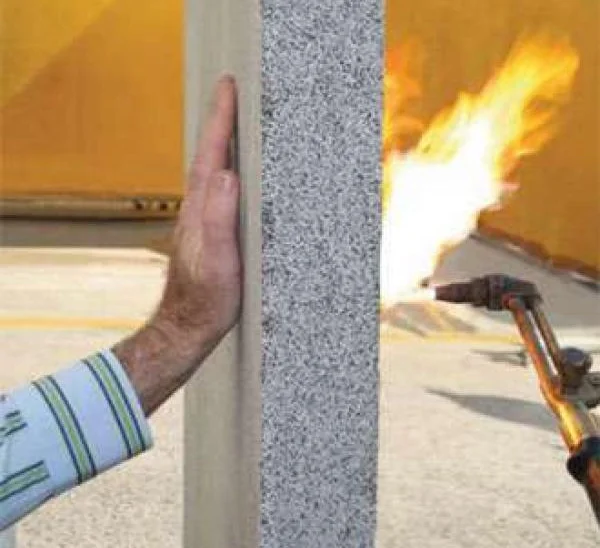 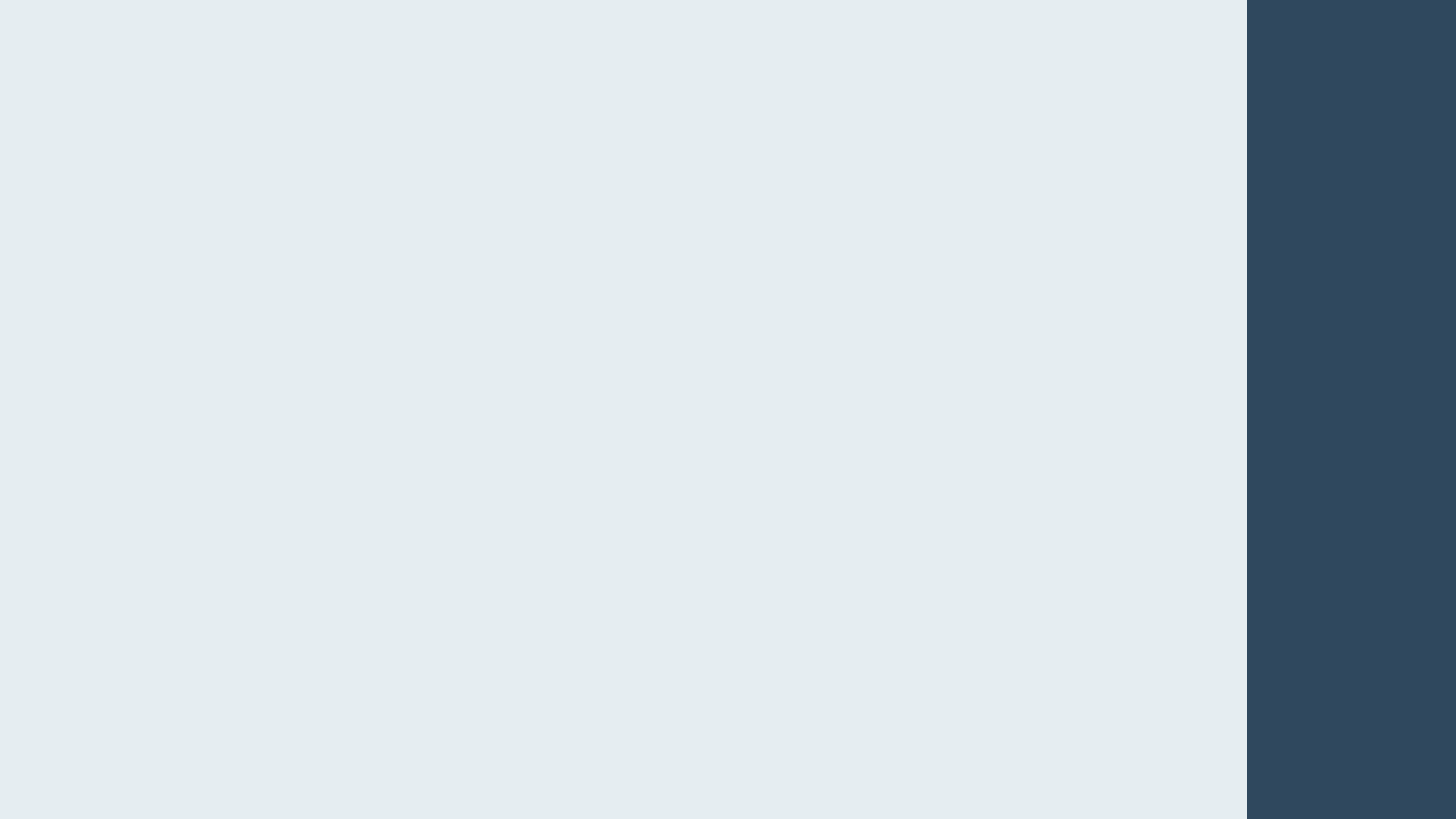 5. Экологичность пеноблоков. (содержание естественных радионуклидов). Этот показатель для пенобетона составляет 2 (для кирпича – 10). Пенобетон не гниет и не разлагается, безопасен для здоровья человека. В производстве пенобетона используется вспениватель (на белковой основе), который не образует вредных газов для человеческого организма. Другая ситуация с изготовлением газосиликатных блоков, когда в автоклаве происходит вспенивание в результате химической реакции мелкодисперсных частиц извести и алюминия. В следствие этой реакции вырабатывается водород, часть которого остается в порах газосиликата и в течение некоторого времени будет выделяться;
Органический пенообразователь — безопасный, экологически чистый продукт, созданный на основе натурального сырья. Пеноблок с добавлением такого пенообразователя более прочный. Пена хорошо связывается с раствором, и благодаря ей меж поровая перегородка становится толще.
6. Невысокая стоимость пеноблока. Позволяет сократить расходы на строительство дома в целом. 
7. Удобство в работе. Пенобетон не тяжелый, но объемный. Благодаря размеру блоков работа выполняется быстро, ему легко придать любую форму без использования специальных инструментов;
8. Геометрия дома. Пенобетон удивителен тем, что ему можно заранее задать необходимые параметры. И точные размеры пеноблока - один из них. Это позволяет построить дом с ровной поверхностью;
9. Низкий расход клеевой смеси при строительстве дома;
10. Морозостойкость пеноблока. Благодаря малой гигроскопичности, закрытой структуре пор и специальным добавкам, пенобетон способен выдержать значительное количество циклов замораживания/оттаивания (зависит от марки) без существенных повреждений;
11. Возможность комбинирования с другими материалами позволяет облицовывать поверхности из пенобетона любыми отделочными материалами.
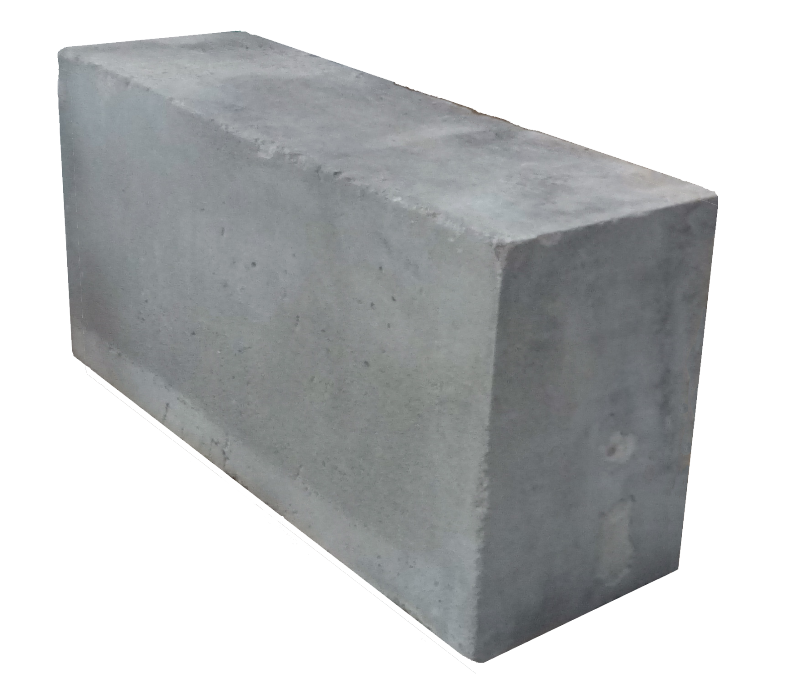 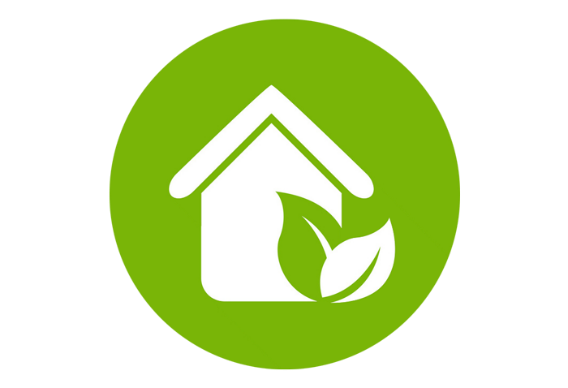 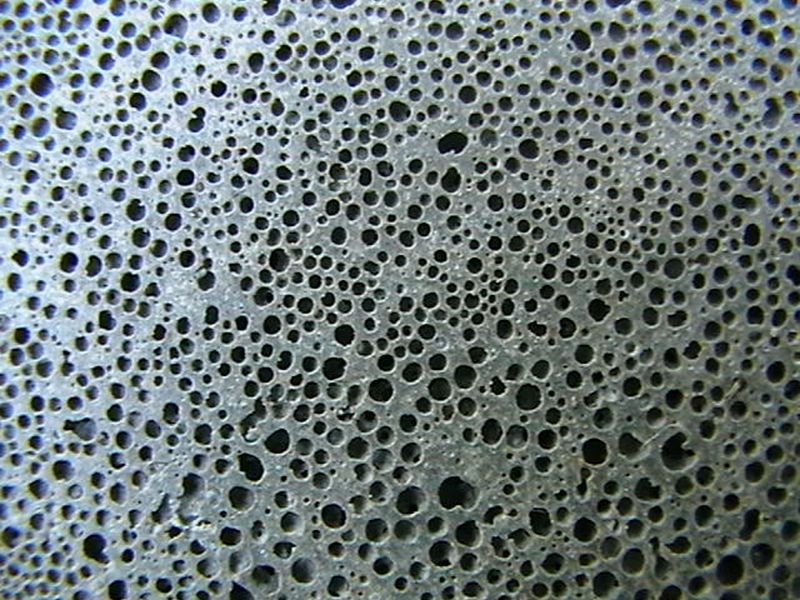 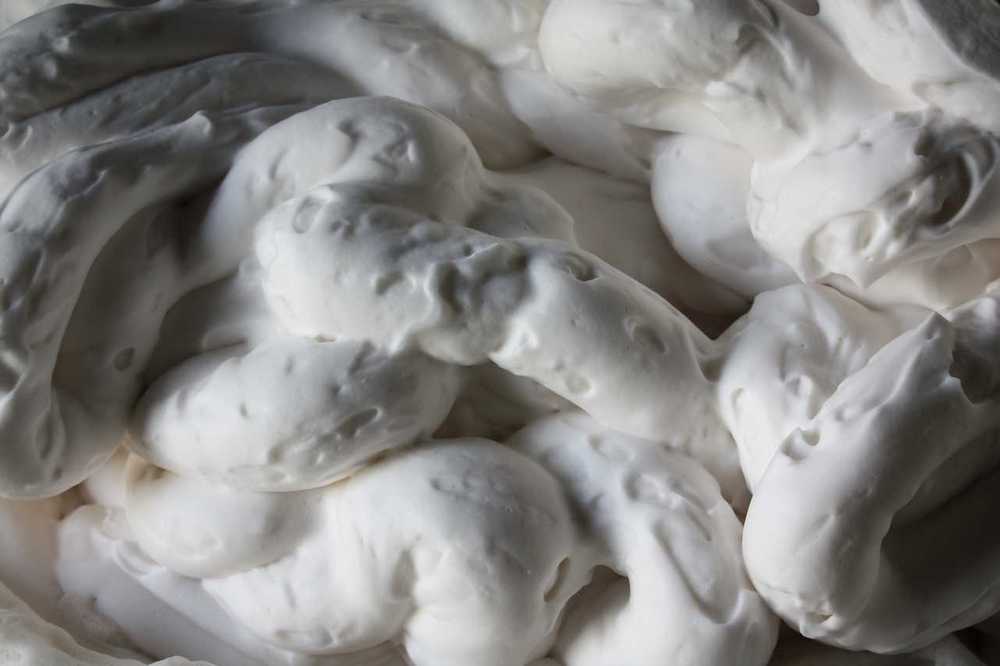 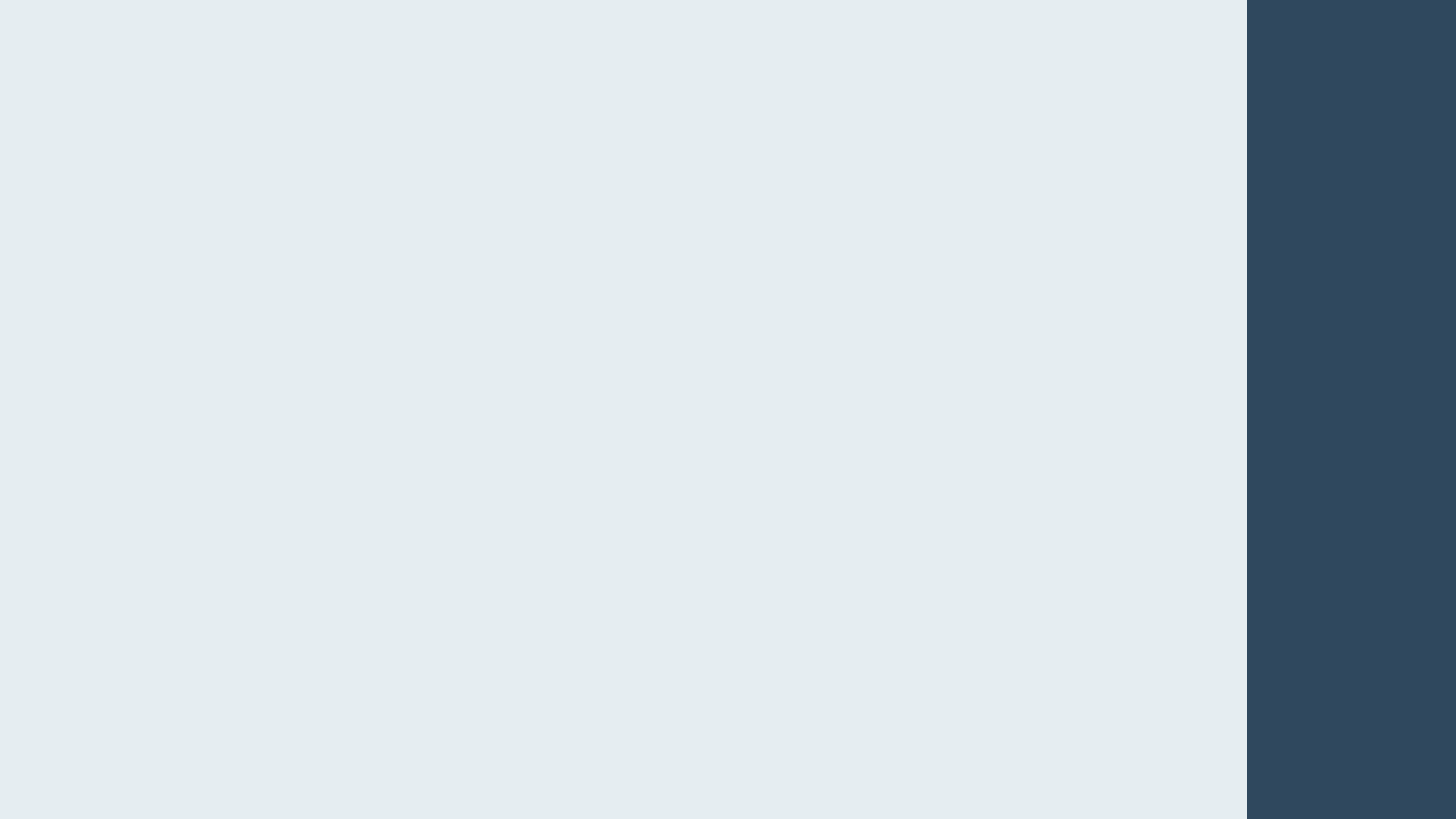 12. Прочность пеноблока на сжатие. 
Определяется объемным весом пенообразующих добавок, их видом. Немалое влияние на этот показатель оказывает влажность блока. Для сухого пеноблока показатель прочности на сжатие составляет 3,5-5,0 МПа;
Примечание. Пенобетон набирает прочность в течение эксплуатации. Сравнение нового блока и блока, который эксплуатировался 50 лет, показало, что плотность последнего превысила плотность свойственную марке более чем в 3 раза.
13. Малая плотность пеноблока. 
Этот показатель зависит от марки и находится в пределах от 400 до 1 200 кг/м3. Для возведения стен дома малой этажности применяется пеноблок D600-800.
14. Вес пеноблока. 
Материал, имеющий воздух в своей структуре обладает малым весом. Снижение массы дома позволяет сэкономить на обустройстве фундамента. Пеноблок объемом 0,036 м.куб, с размерами 200х300х600 мм, имеет вес всего лишь 22 кг. Это также существенный плюс при перевозке;
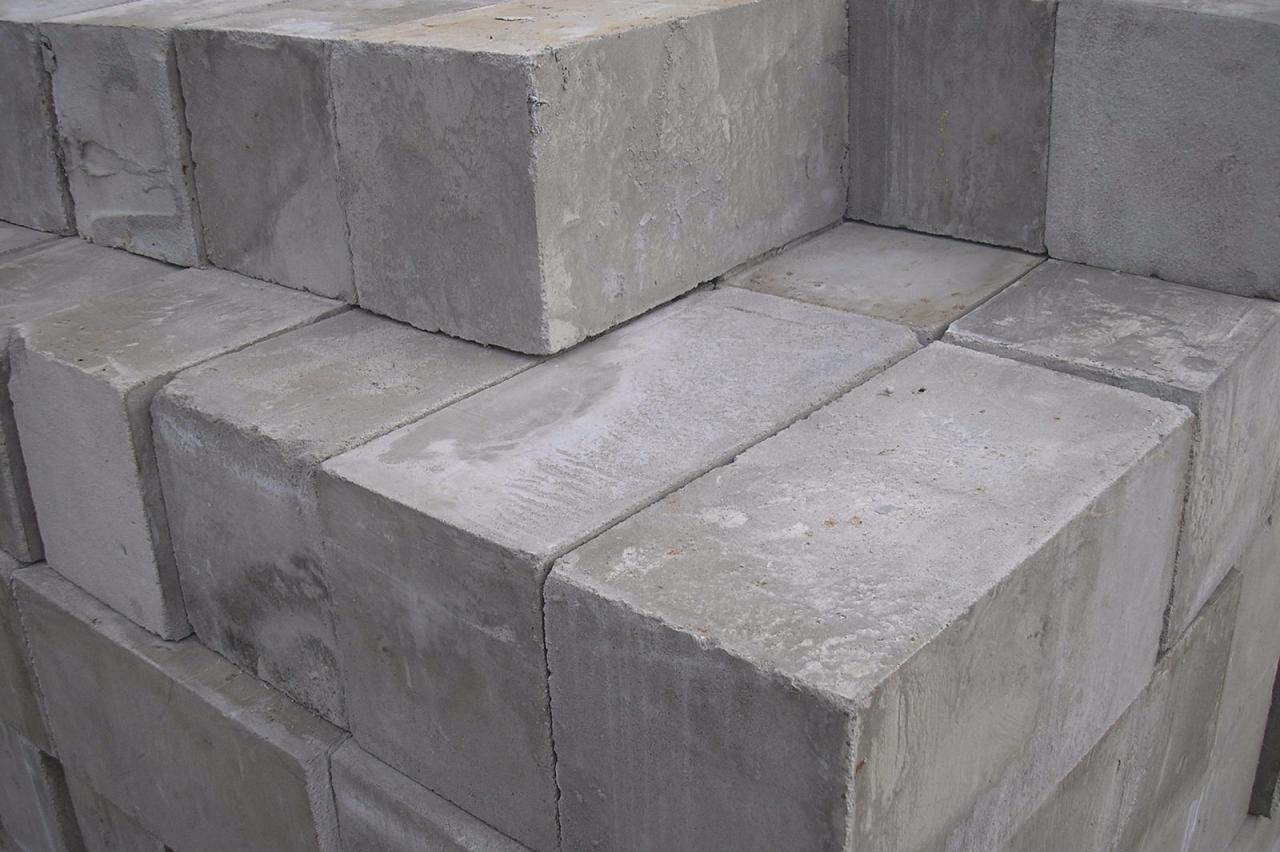 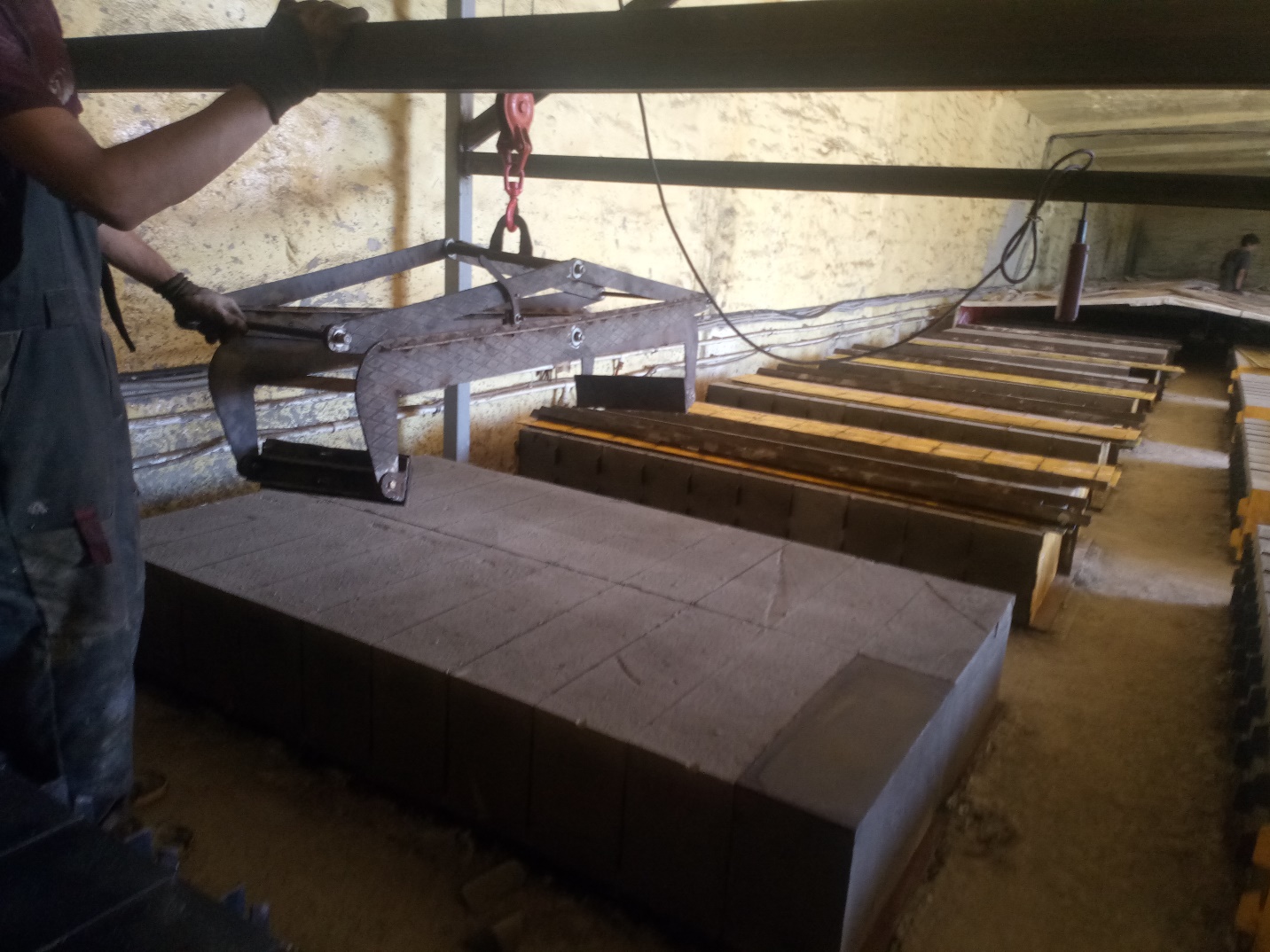 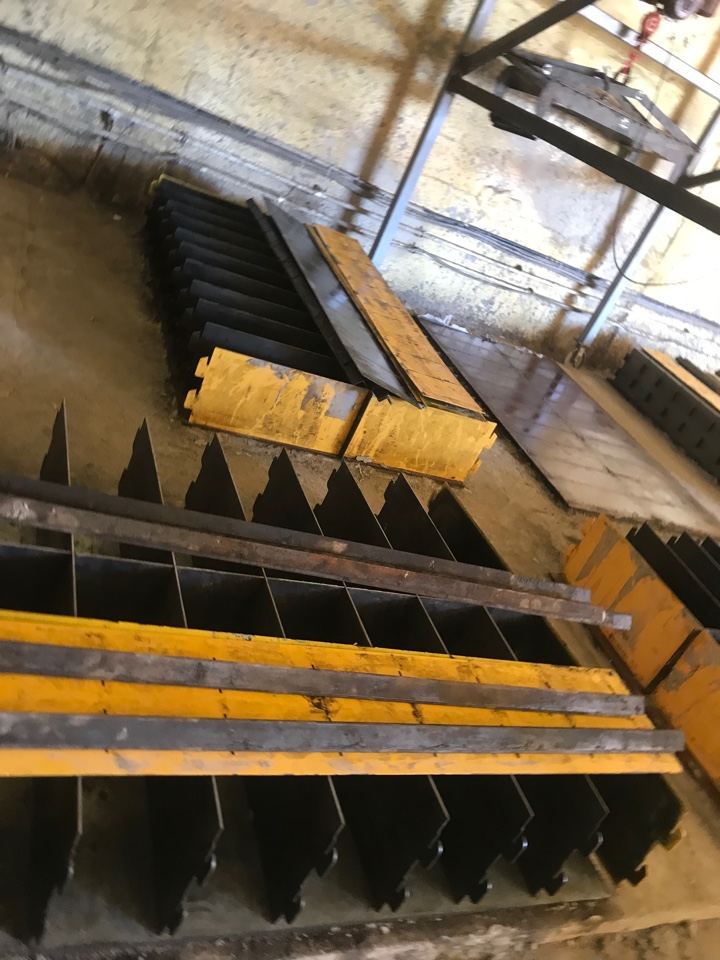 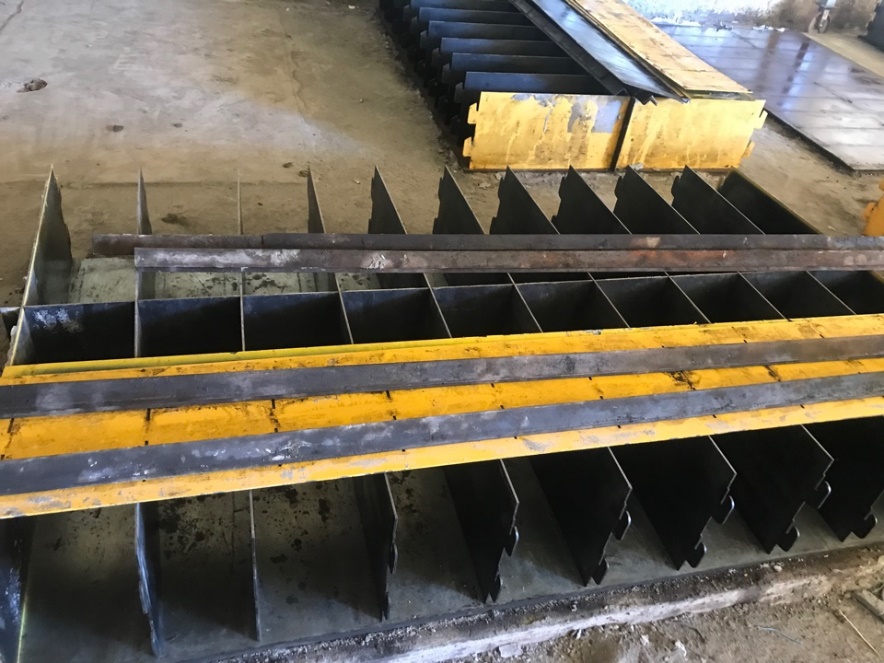 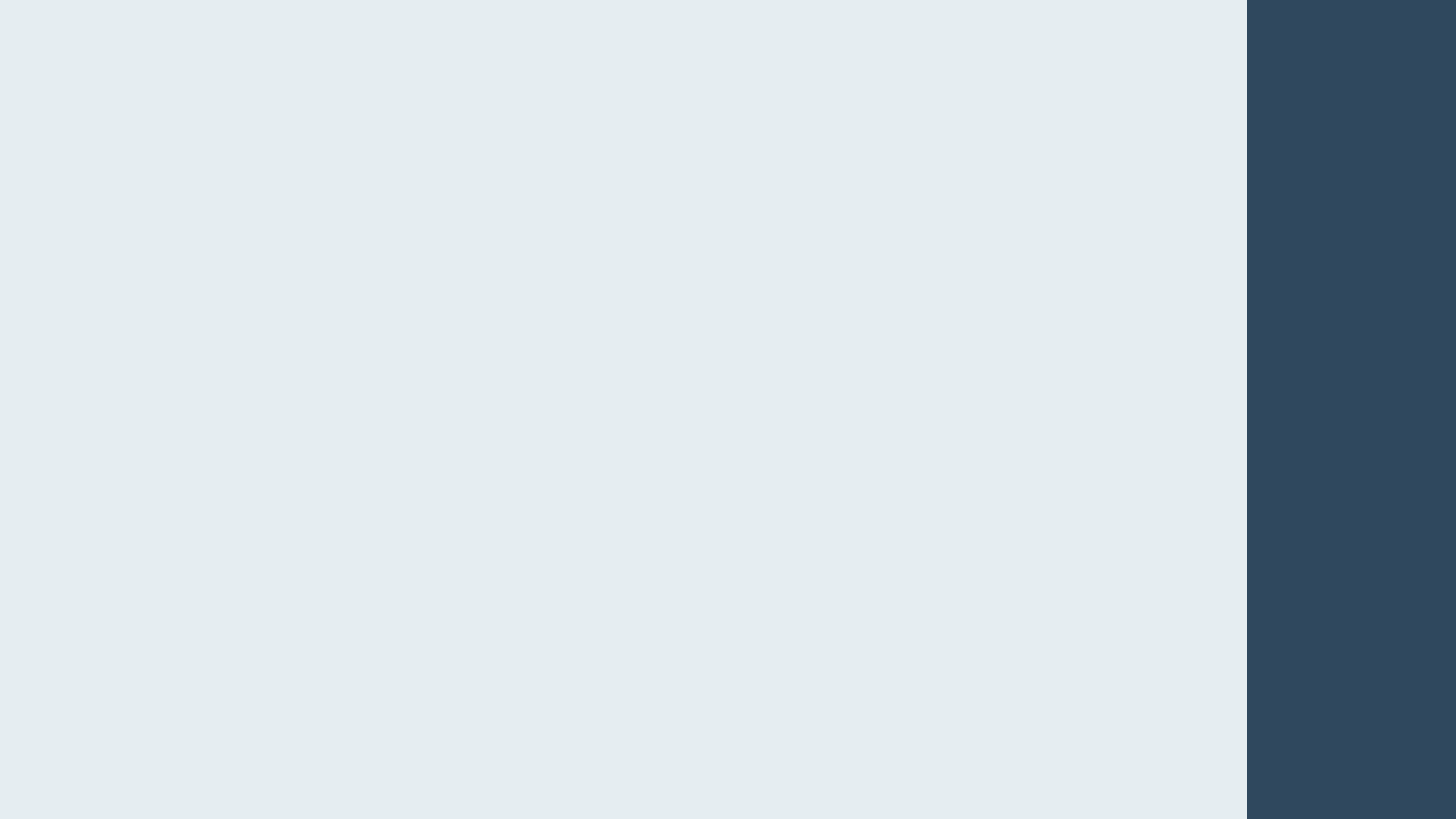 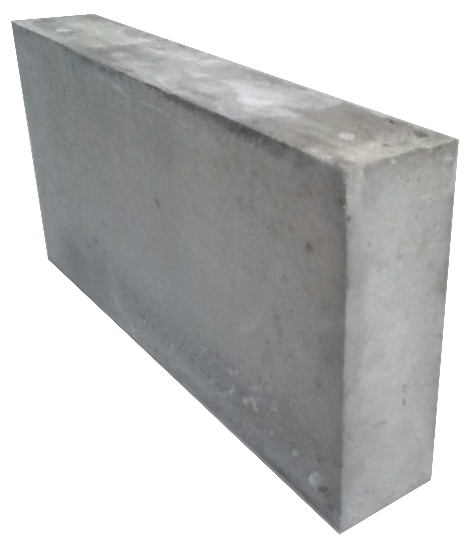 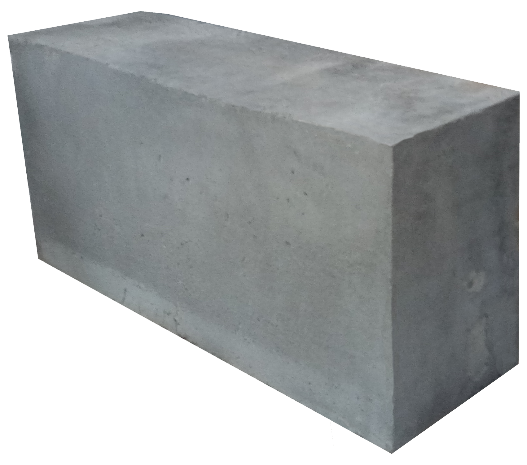 Ассортимент товаров и услуг производимых с использованием пенобетона:
Блоки для строительства;
Перемычки для окон и дверей;
Монолитная заливка объектов;
Заливка межэтажных перекрытий;
Заливка стяжки полов;
Заливка межэтажных перекрытий;
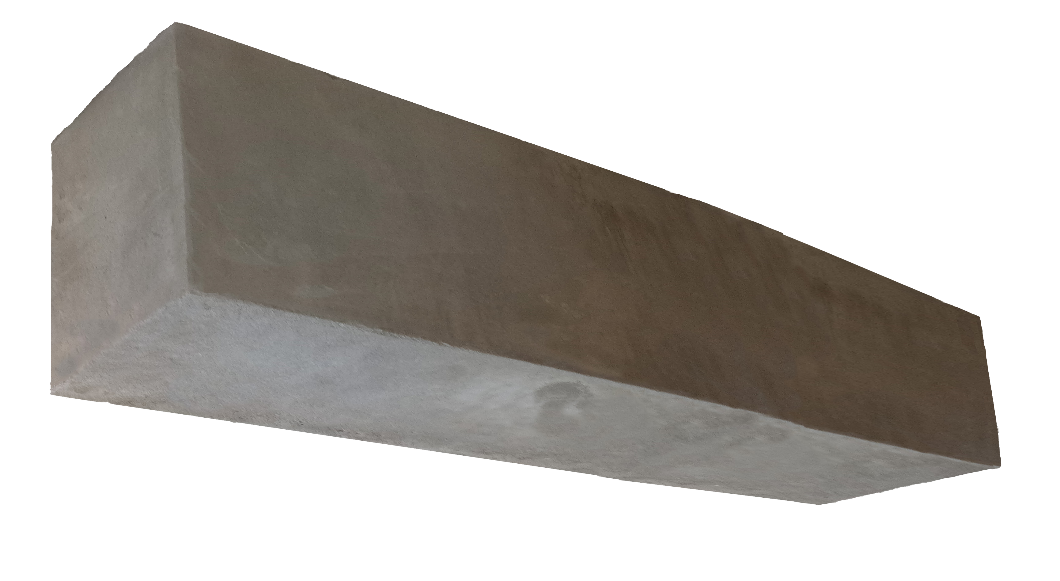 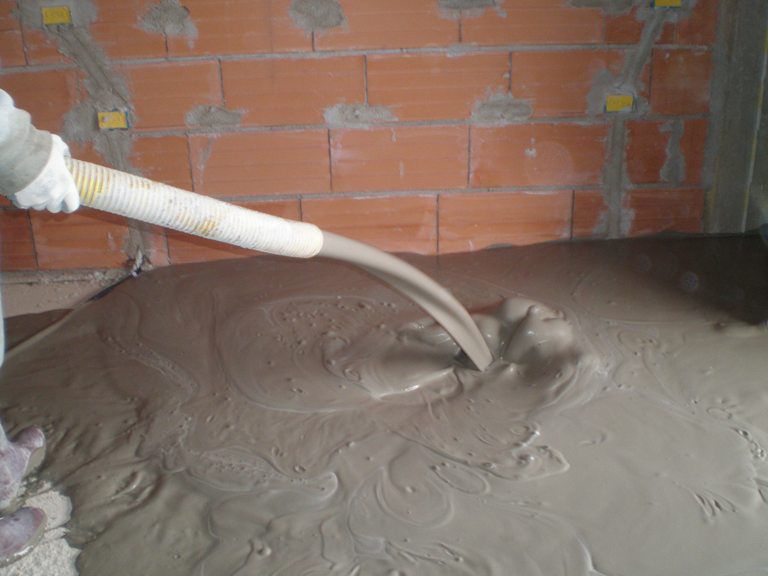 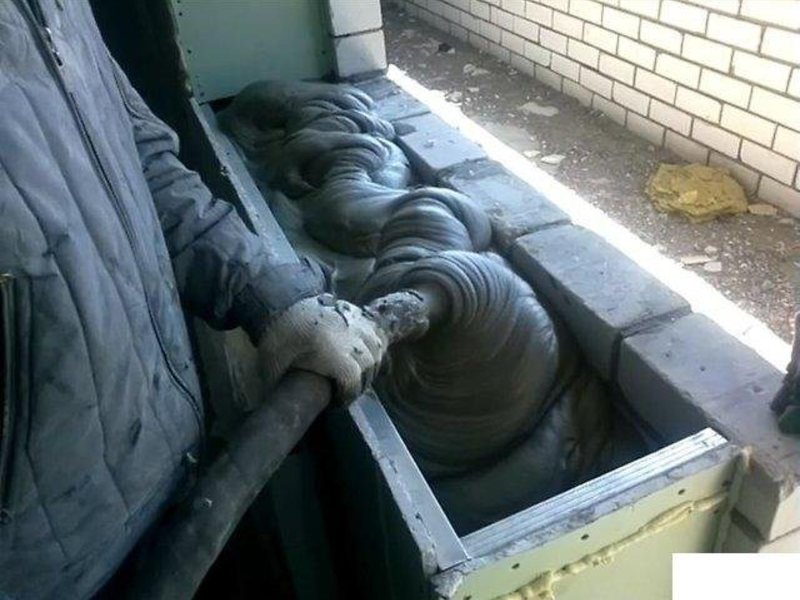 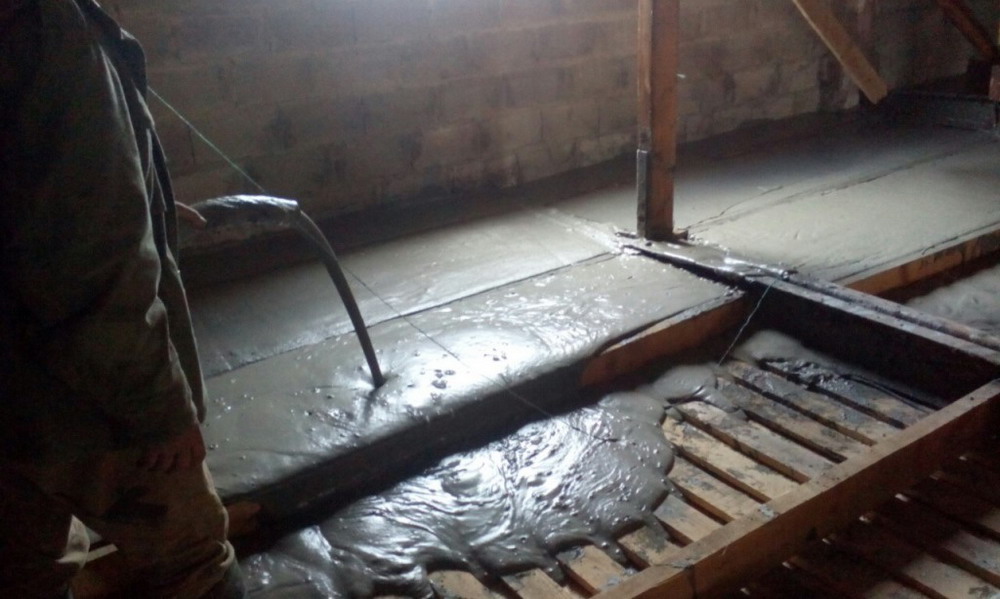 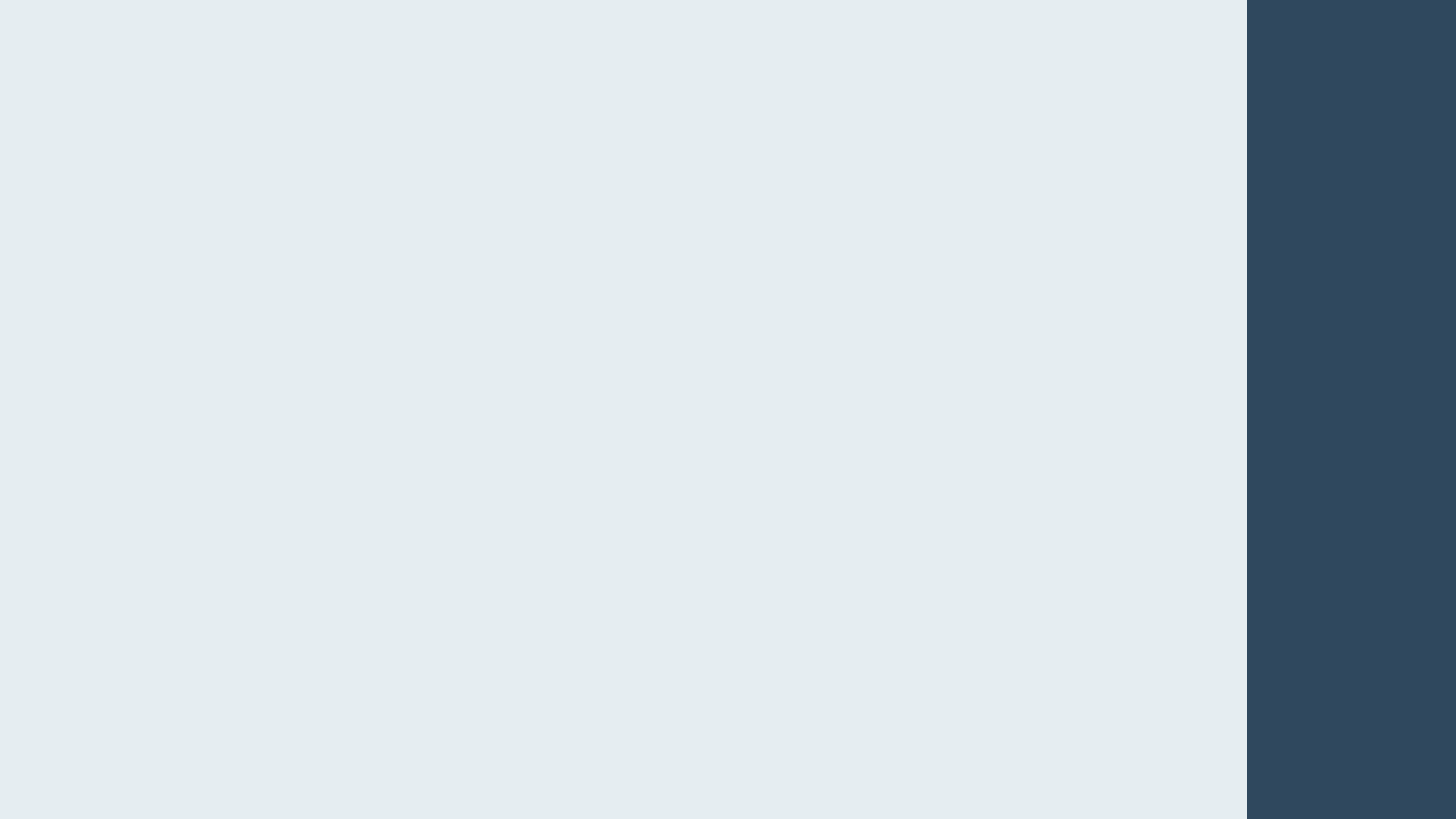 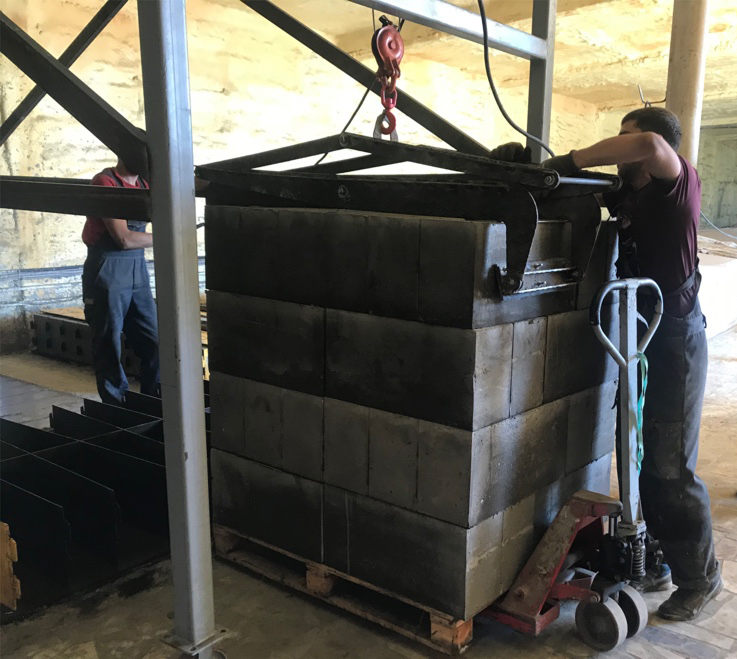 Молодая современная компания, на рынке 3 года. Благодаря опыту было подобрано современное, новое оборудование
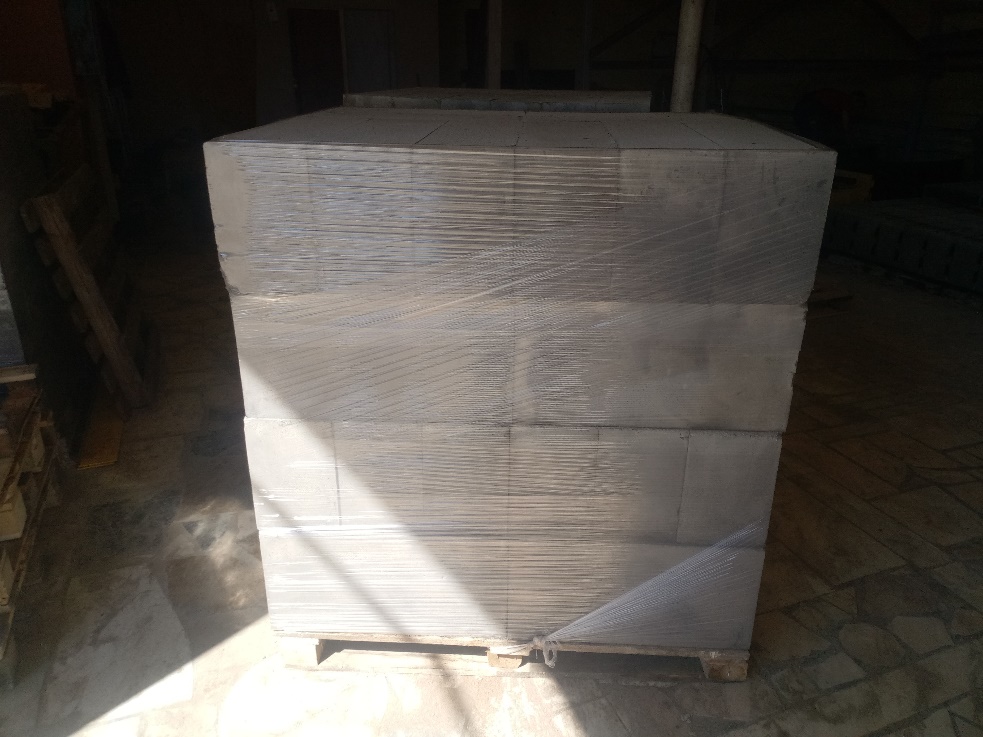 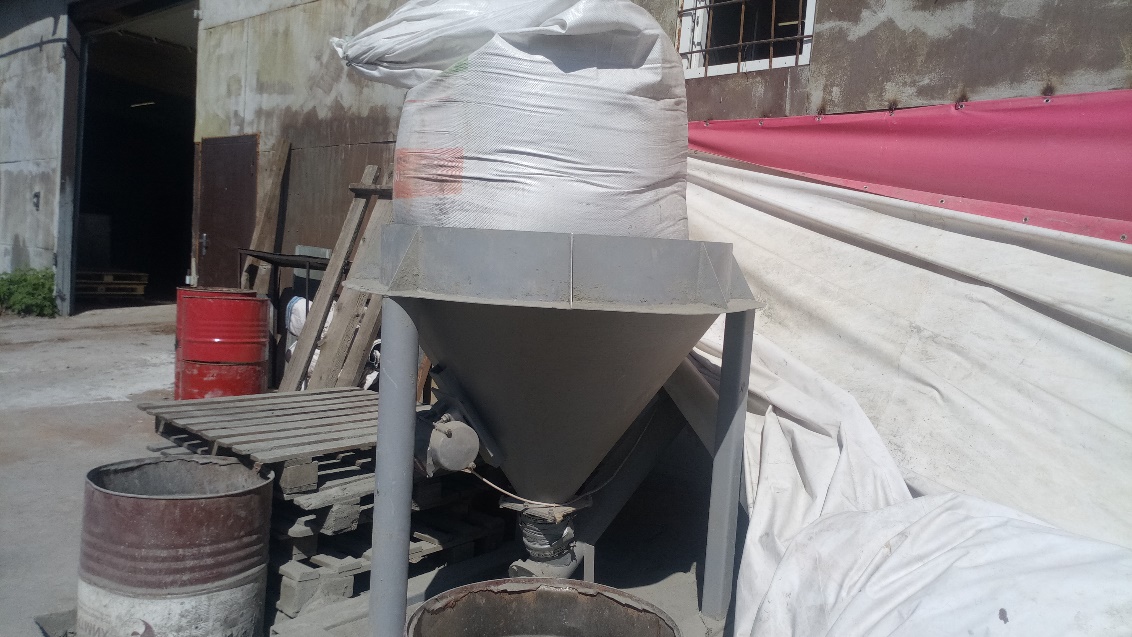 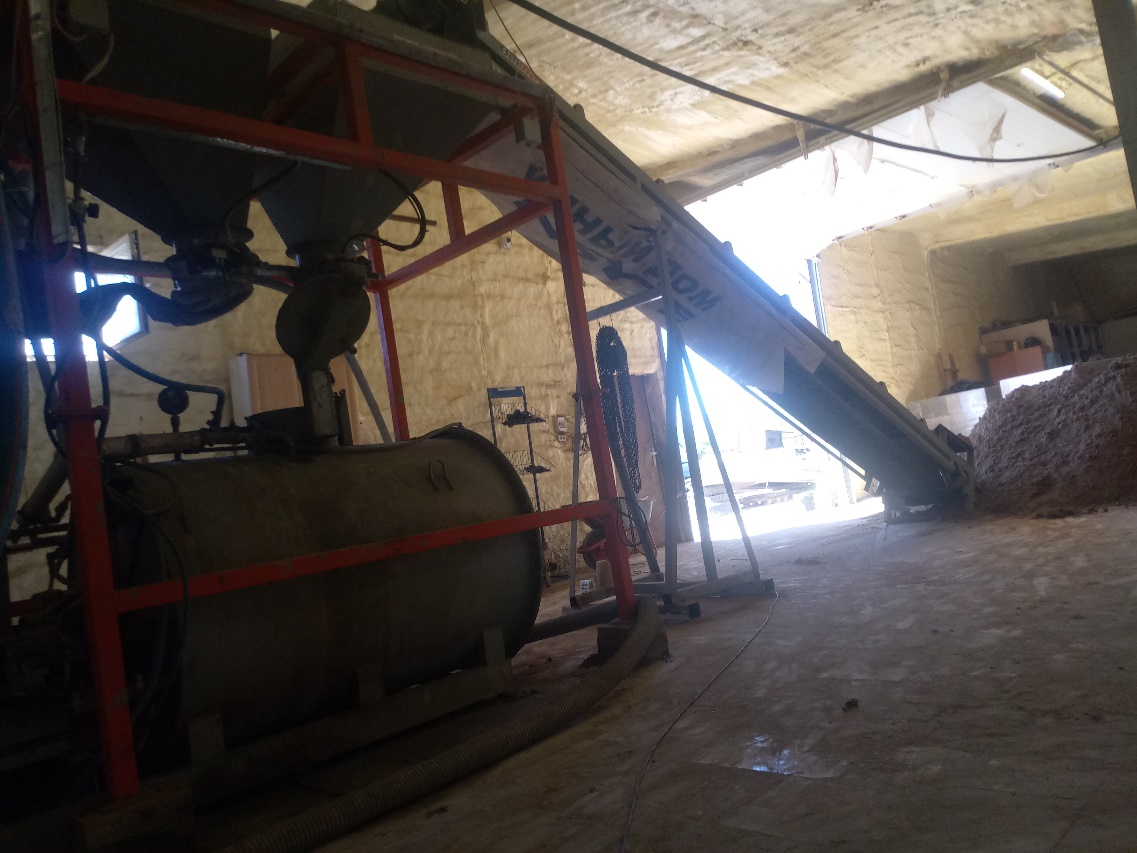 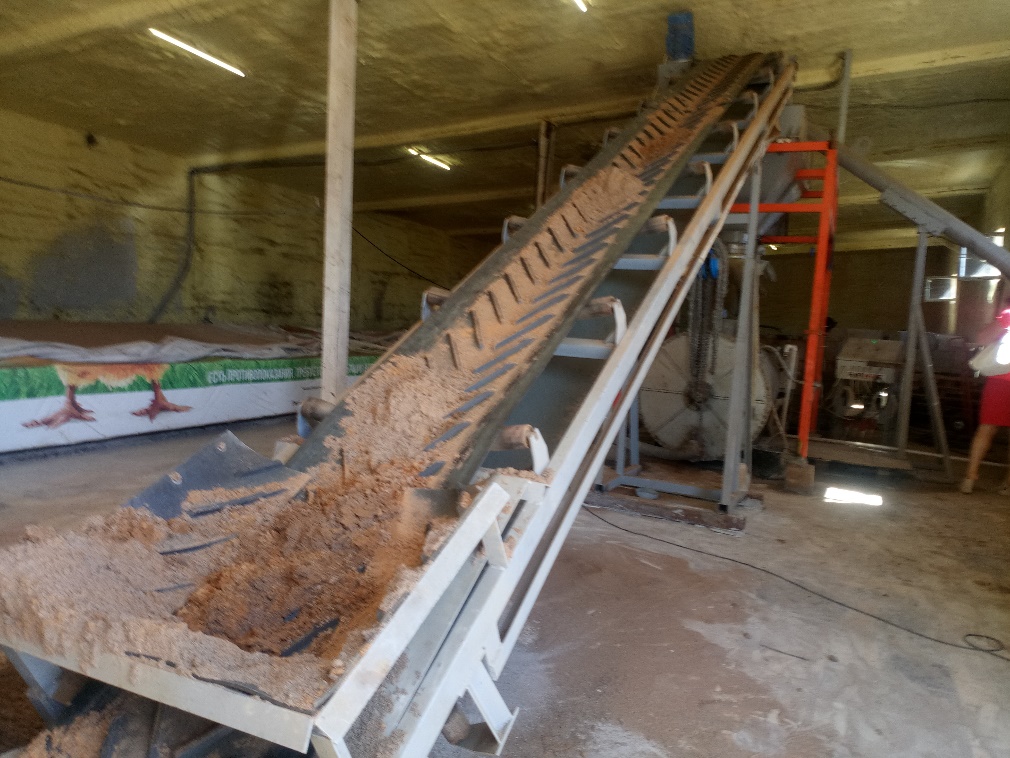 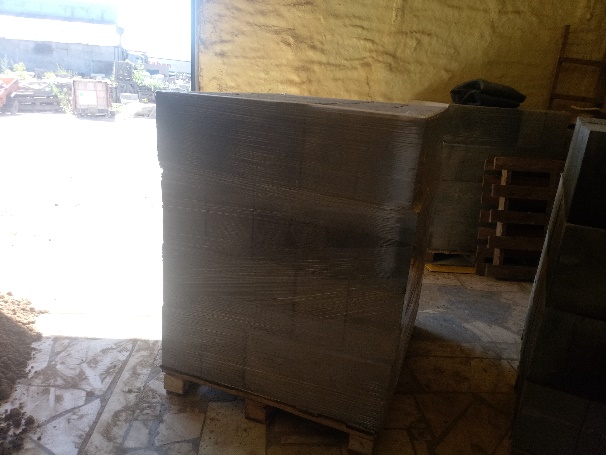 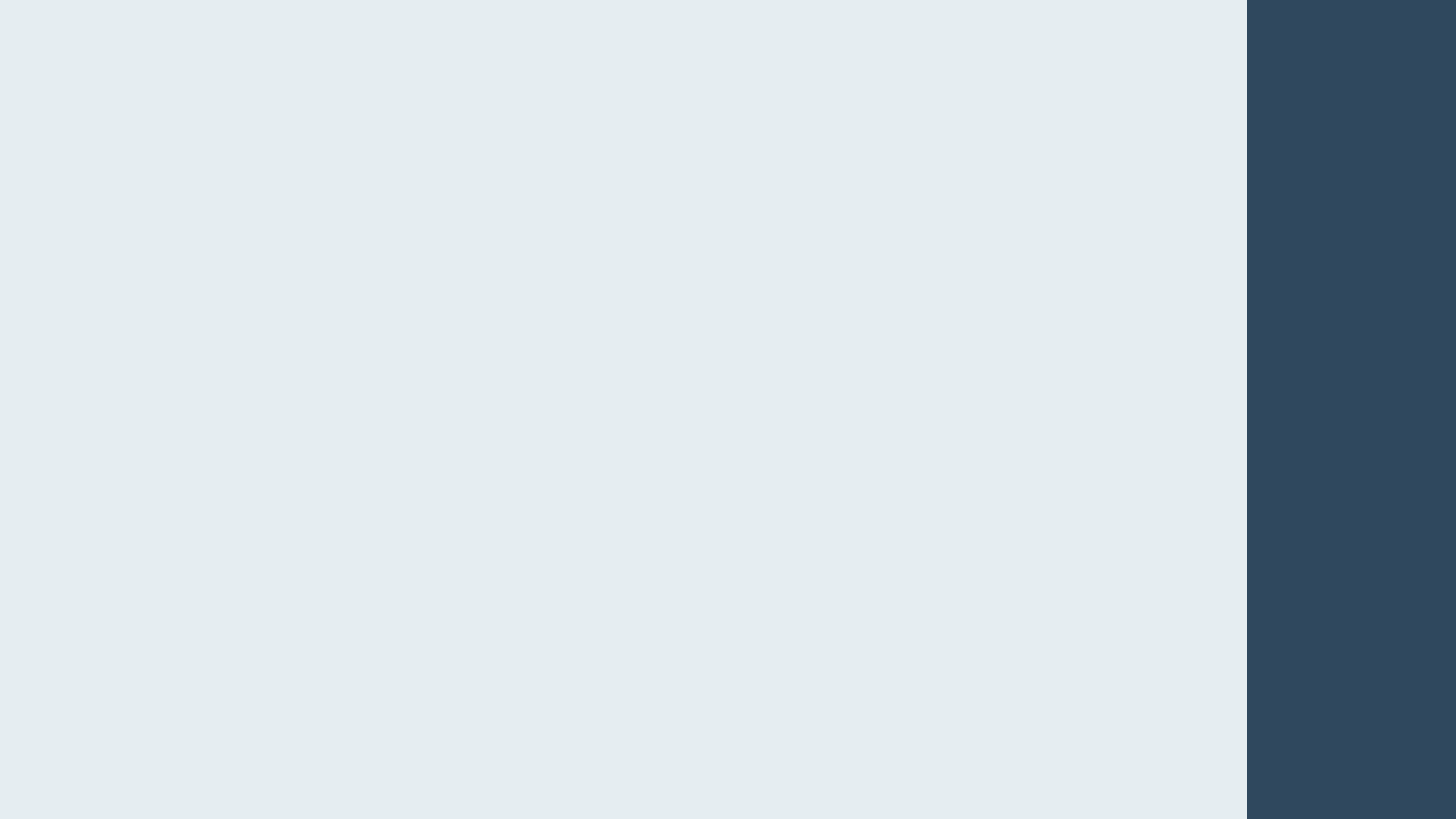 Распалубка пеноблоков производится специальной установкой с клещами, что предотвращает скол углов и краёв блока
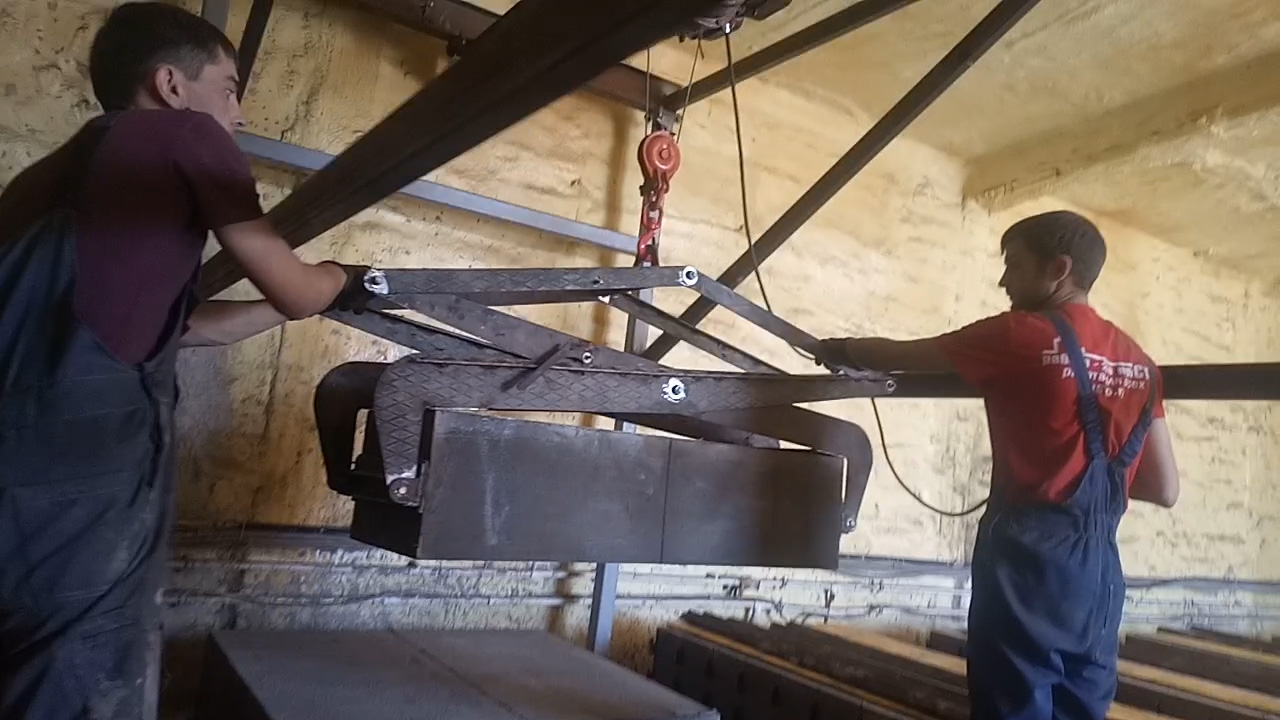 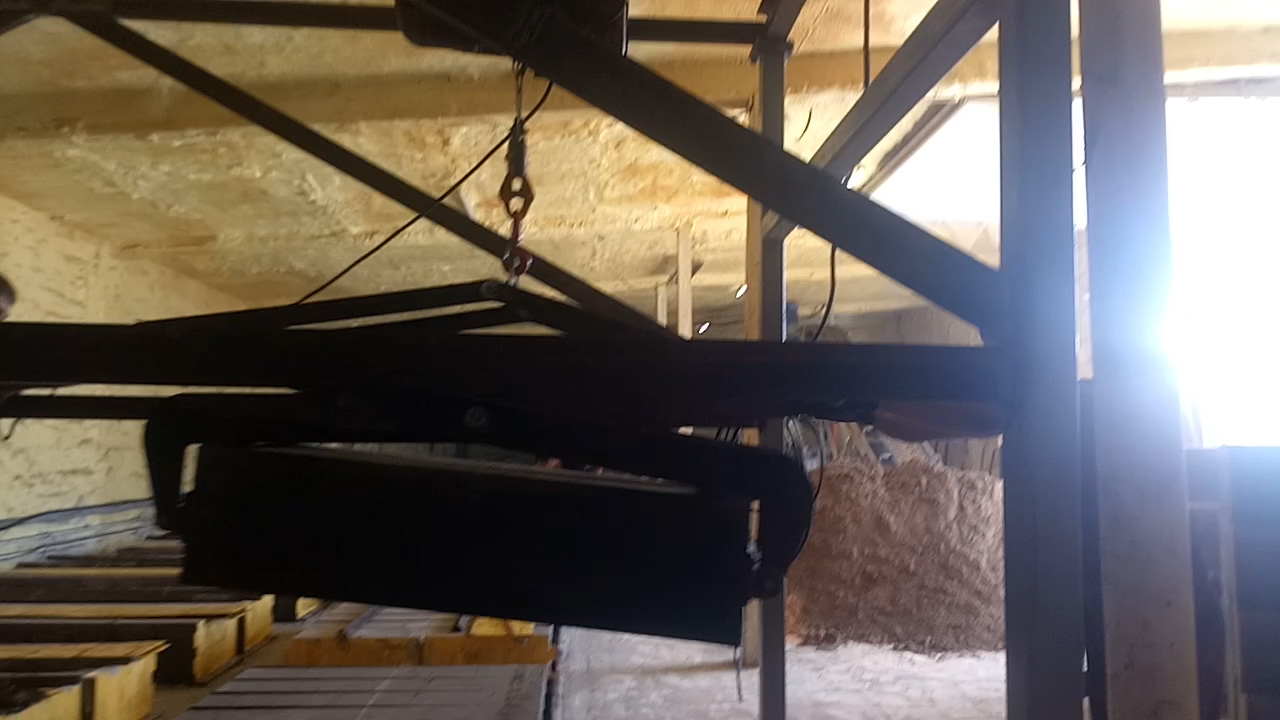 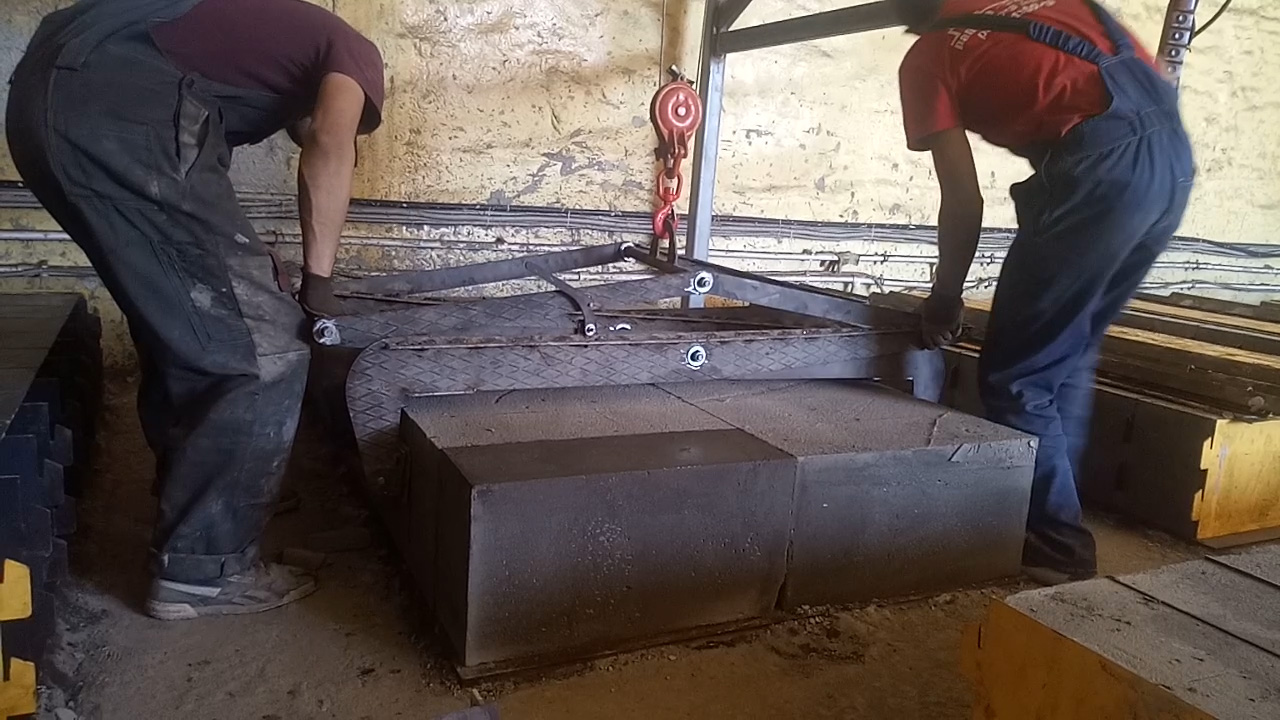 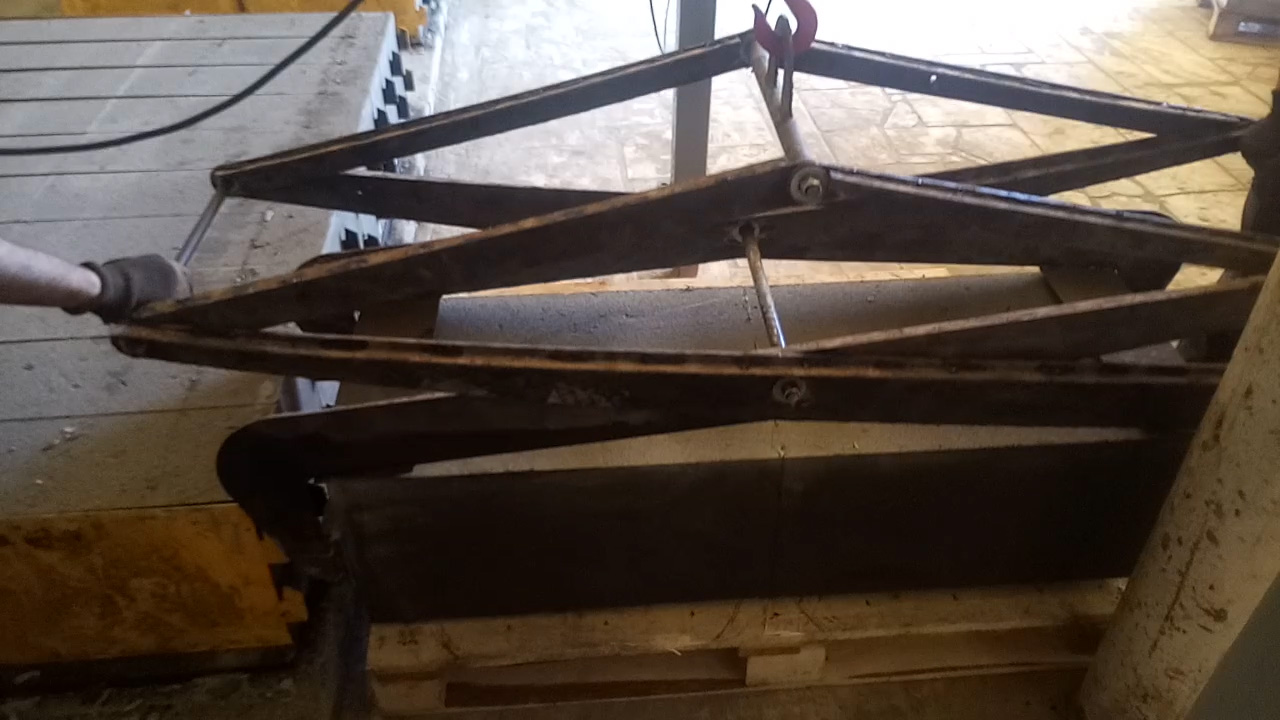 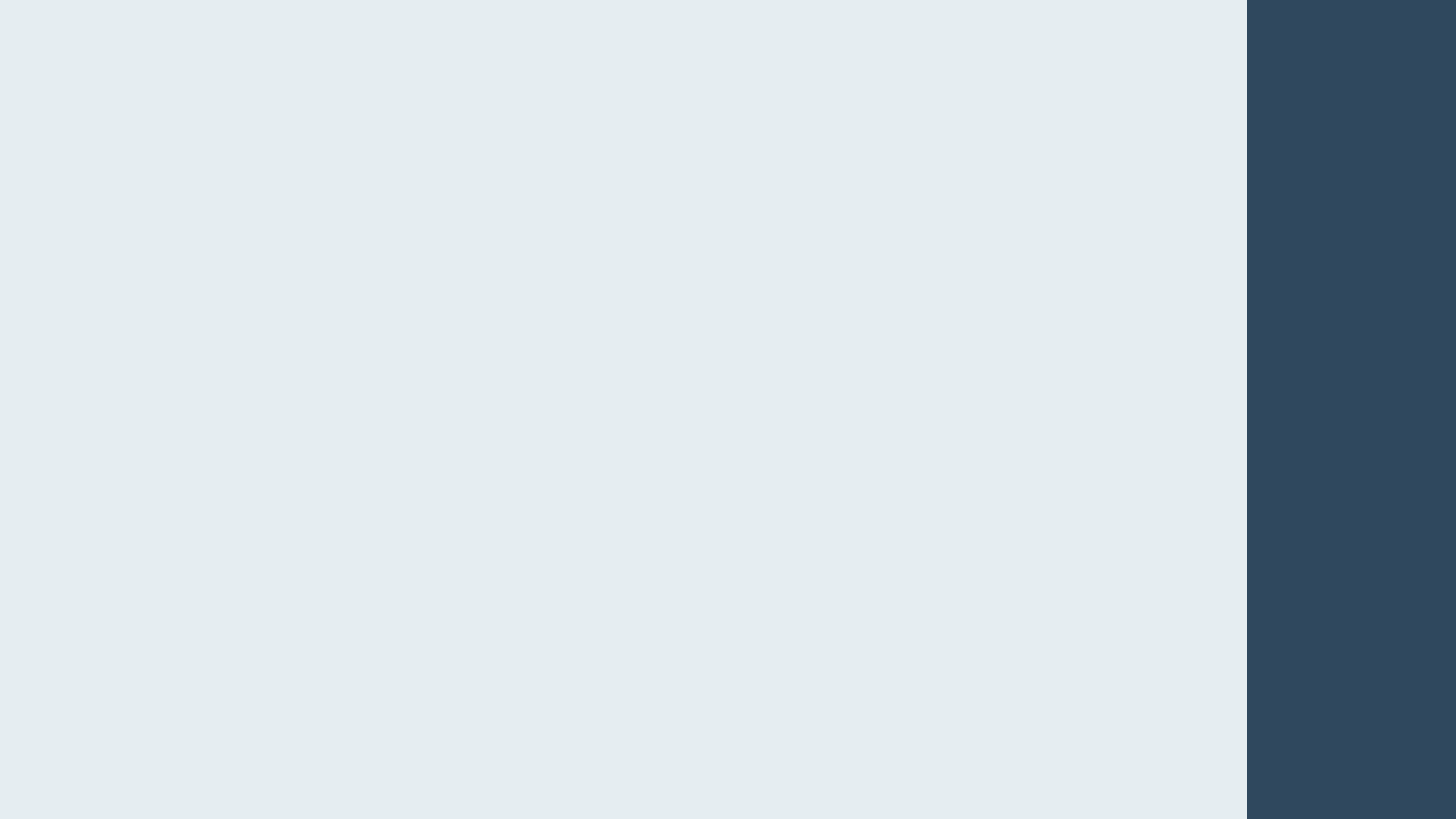 Технология производства
Материалом для производства пеноблоков служит смесь из цемента, песка, воды и особой пены. Компоненты закладываются в специальные установки, где смесь доходит до нужного состояния. Благодаря присутствию пены, в структуре блоков образуются поры (ячейки), которые дали название этой продукции. Полученную пенобетонную смесь заливают в формы стандартных размеров, где она подсыхает. Это так называемый «литьевой» способ. Материал набирает прочность в процессе сушки. К слову сказать, такой строительный блок с годами становится всё прочнее, т.к. в течение всего срока службы продолжает «дозревать».
Пенобетон – сравнительно новый материал; если кирпичу 3000 лет, то ему не более 100. Это искусственный пористый камень, способный плавать в воде, отвечающий всем требованиям нормативных документов, предъявляемым к строительным материалам, по прочности, деформативности, морозостойкости, его теплозащитные свойства в 2–3 раза выше, чем у кирпича. Стена из этого материала дышит, создавая в помещении идеальный микроклимат, особенно полезный при лёгочных, сердечно-сосудистых и суставных заболеваниях, но бетон, в отличие от древесины, обладающей теми же свойствами, не горит и не гниет. Последние годы характеризуются новым всплеском интереса к ячеистому бетону. Это обусловлено двумя причинами: ужесточением норм в отношении требований теплозащиты строительных элементов и новыми достижениями в технологии и конструировании ячеисто бетонных изделий.